Teachings for 
Exercise 4E
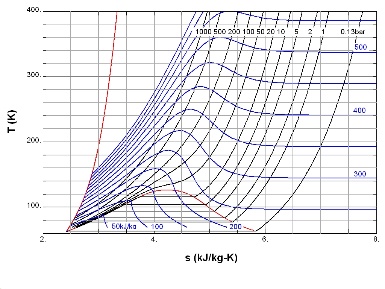 Graphs and Transformations
y
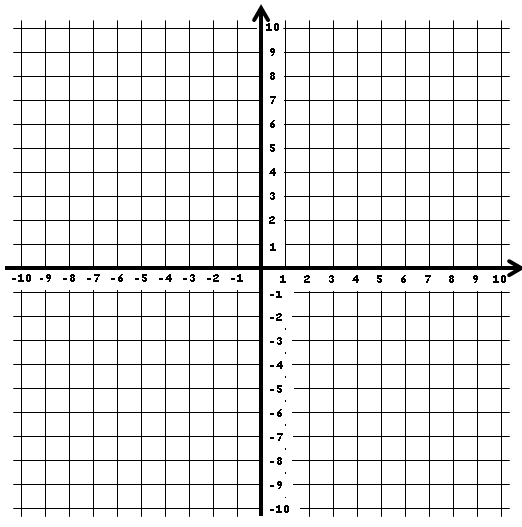 x
You can see that adding 1 to the whole equation has translated the graph up by 1!
4E
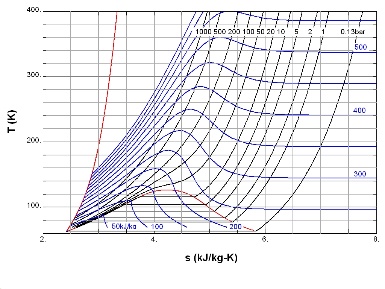 Graphs and Transformations
y
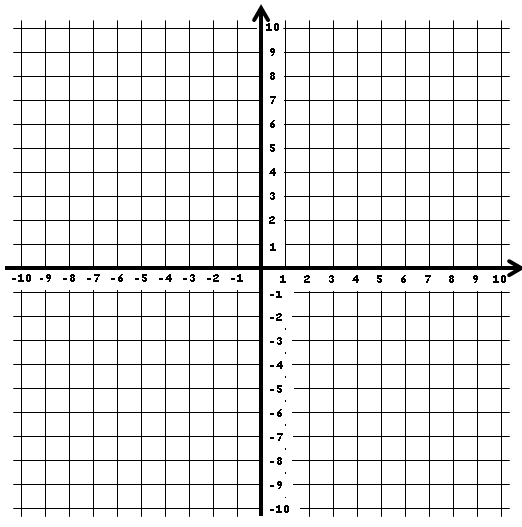 x
4E
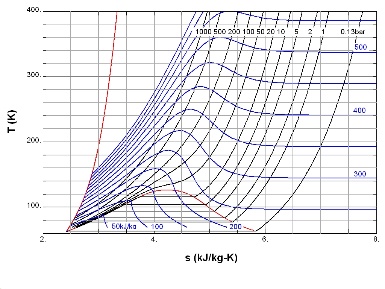 Graphs and Transformations
Note the difference here
In the first one, we are just adding/subtracting a value to the equation, which moves it up and down
In the second one, we are adding/subtracting a value to x before any calculations are done, which moves the graph sideways
4E
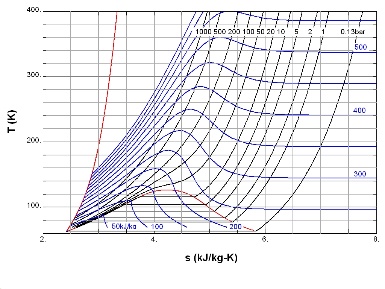 Graphs and Transformations
Translates 2 units right
Translates 2 units up
y
x
4E
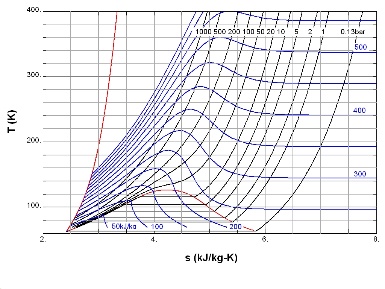 Graphs and Transformations
 So both will be translated 1 unit left
y
y
y
y
x
x
x
x
4E
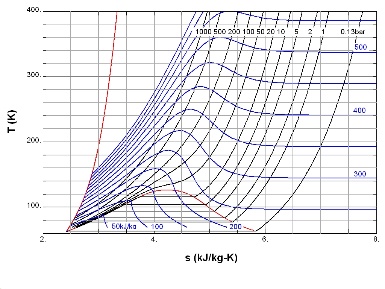 Graphs and Transformations
y
x
Remember to include the asymptotes and their equations

You can calculate the value of x at the intersection. Consider the actual equation of the blue line…
4E
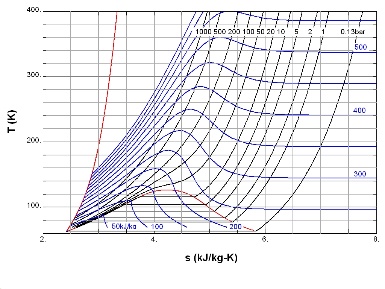 Graphs and Transformations
y
x
Subtract 1
Solve
4E